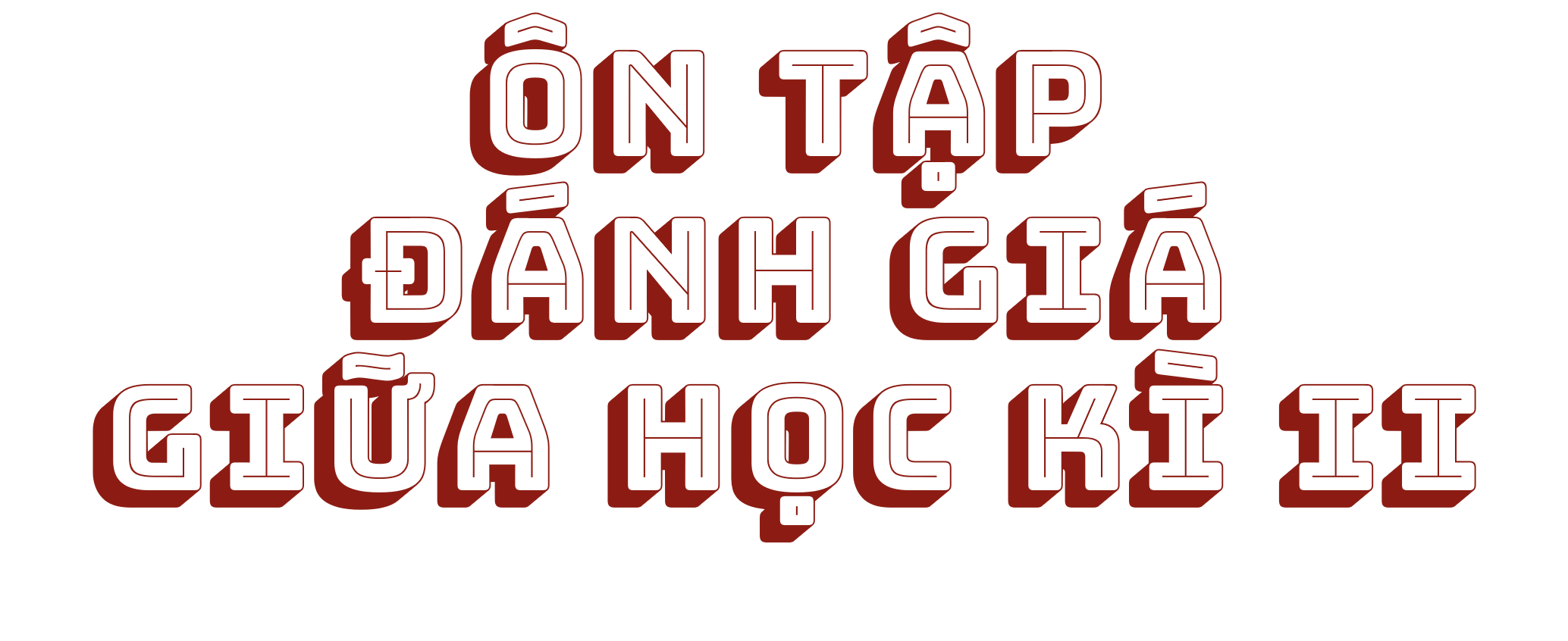 Tiết 6
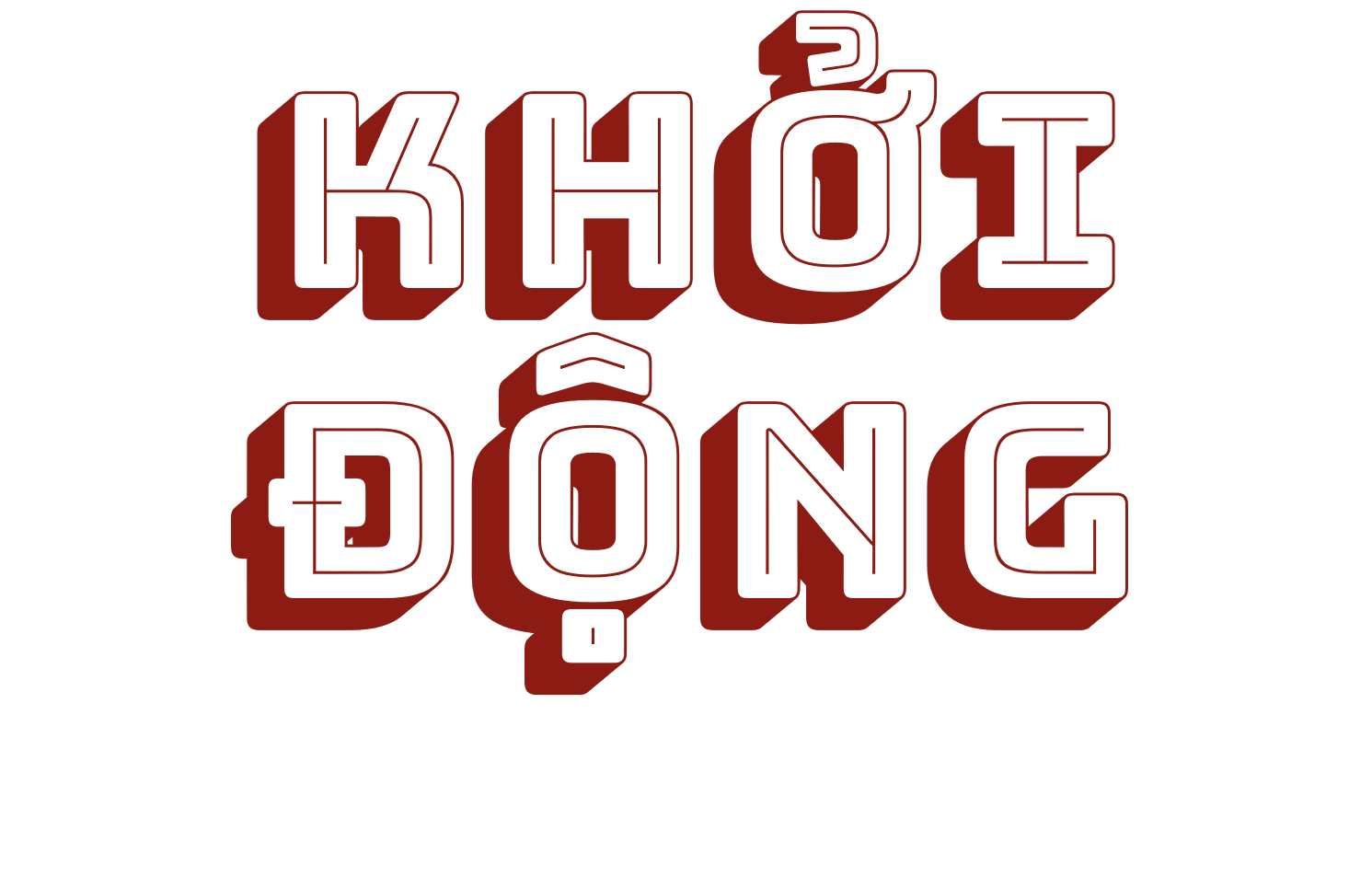 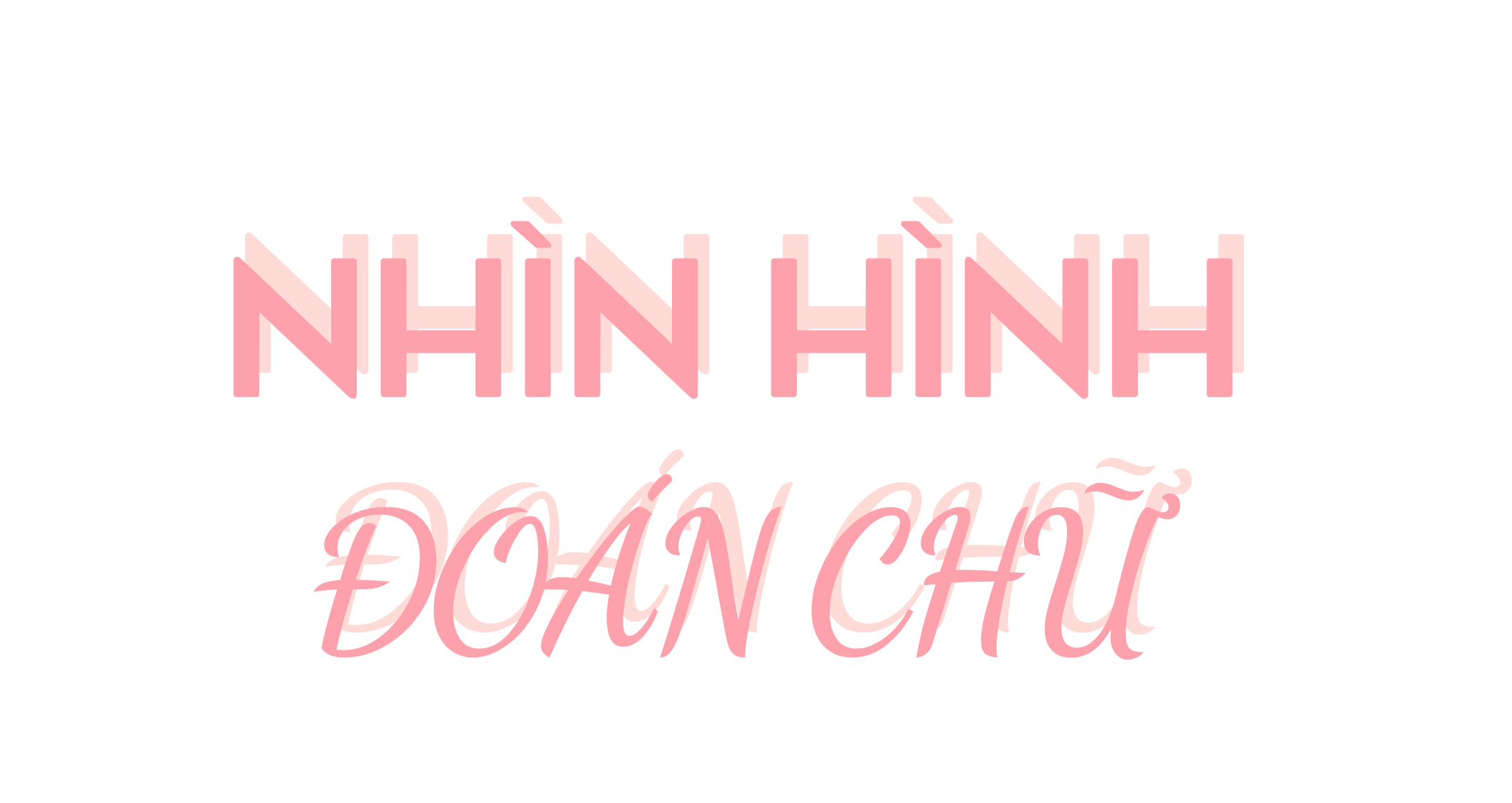 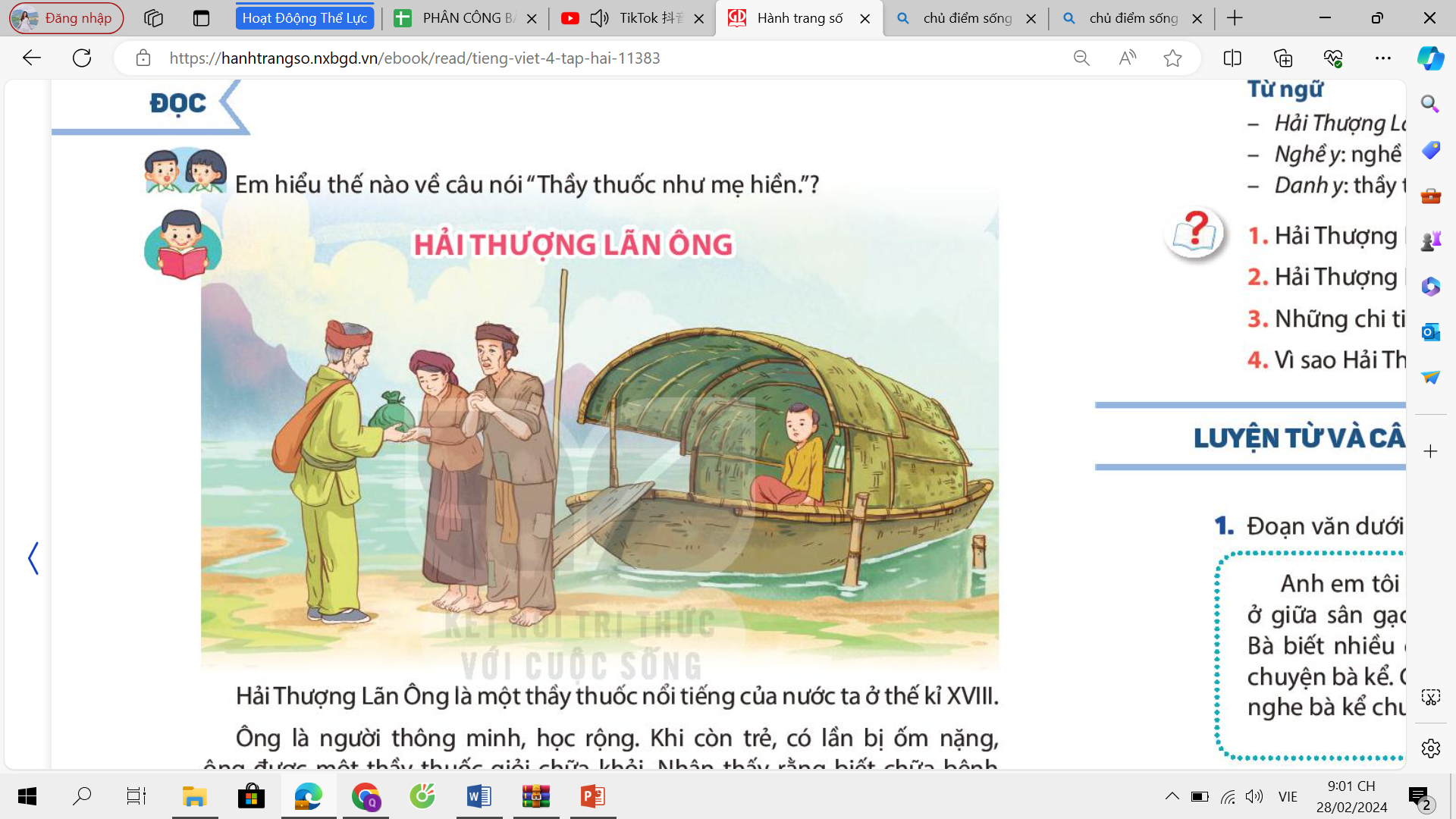 1
5
9
2
6
10
3
11
4
8
12
7
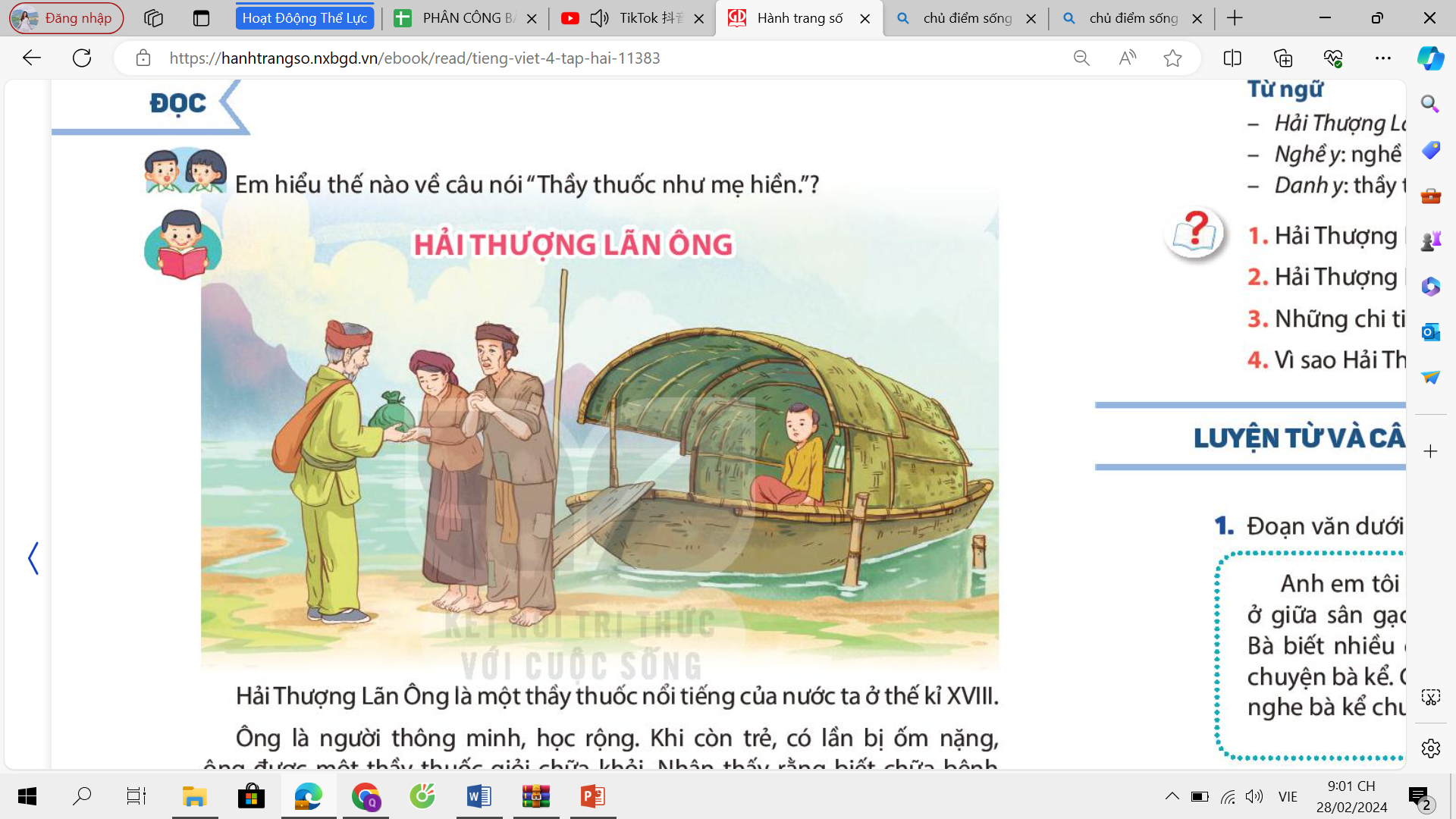 HẢI THƯỢNG LÃN ÔNG
[Speaker Notes: Thầy cô nhấn chuột vào ô số hs chọn để các em xem từng phần để đoán nội dung tranhHS đoán đúng kết quả, thầy cô nhấn phím MŨI TÊN ĐI TIẾP -> để xuất hiện đáp án]
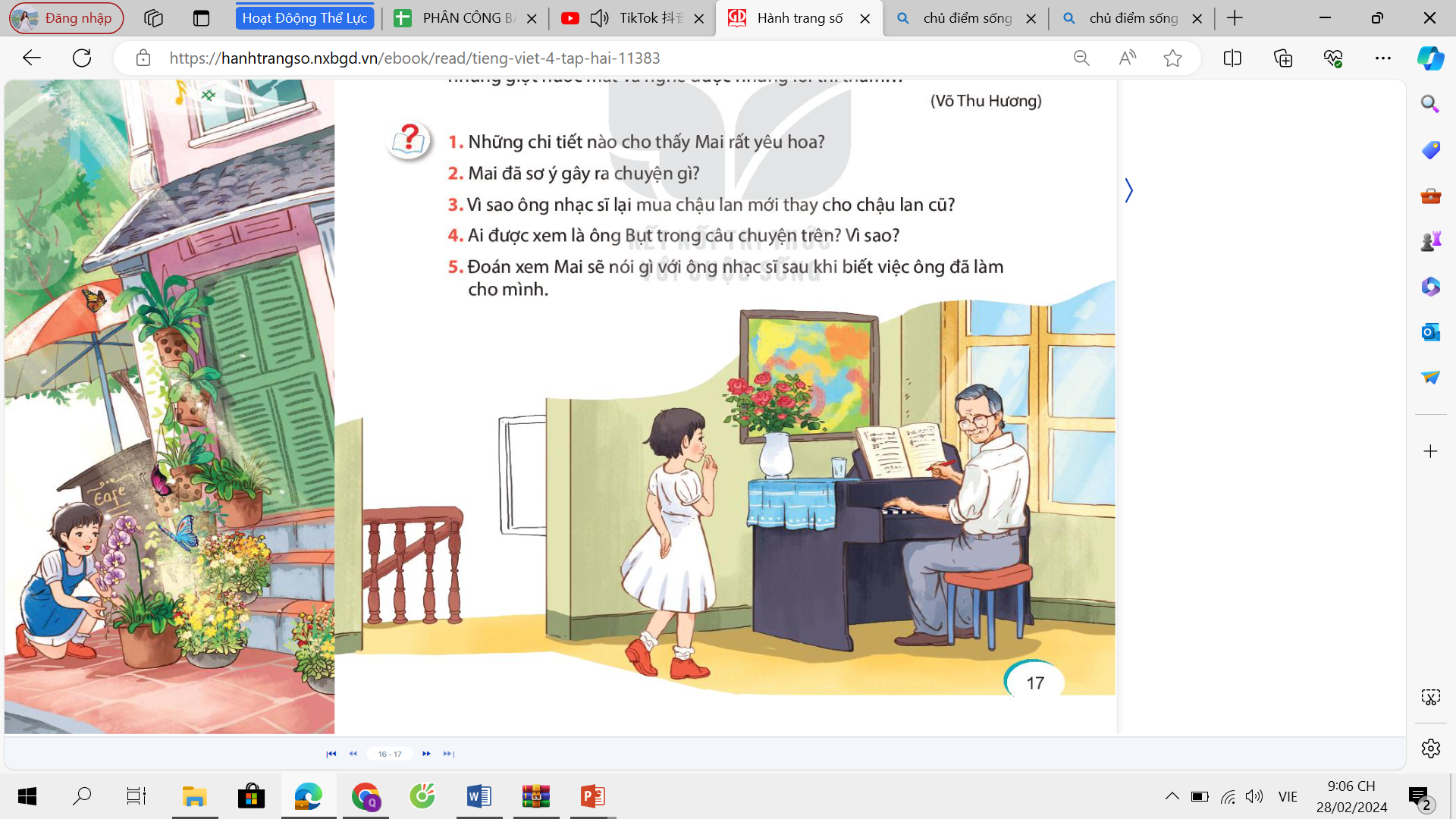 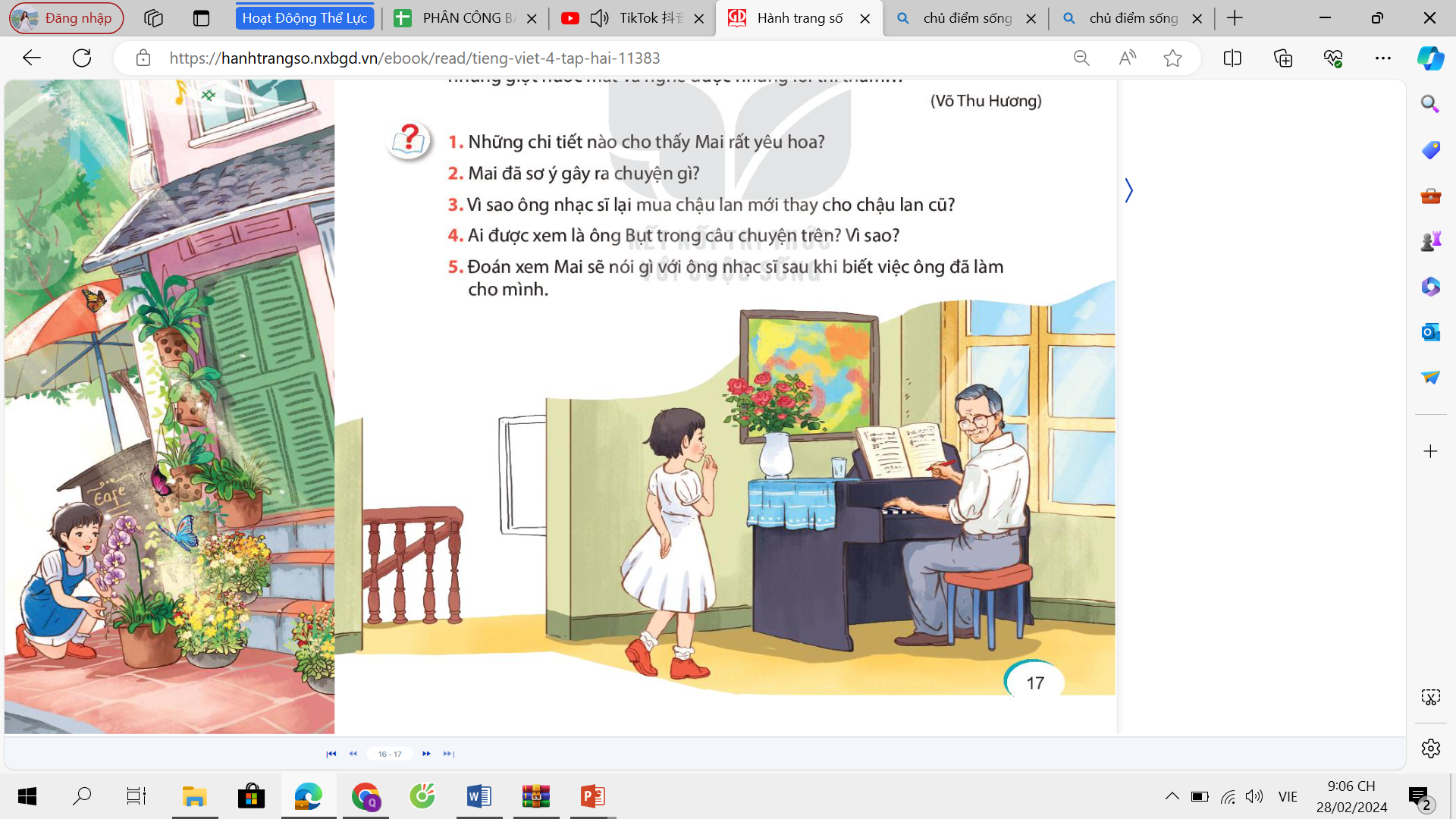 1
5
9
2
6
10
3
11
4
8
12
7
ÔNG BỤT ĐÃ ĐẾN
[Speaker Notes: Thầy cô nhấn chuột vào ô số hs chọn để các em xem từng phần để đoán nội dung tranhHS đoán đúng kết quả, thầy cô nhấn phím MŨI TÊN ĐI TIẾP -> để xuất hiện đáp án]
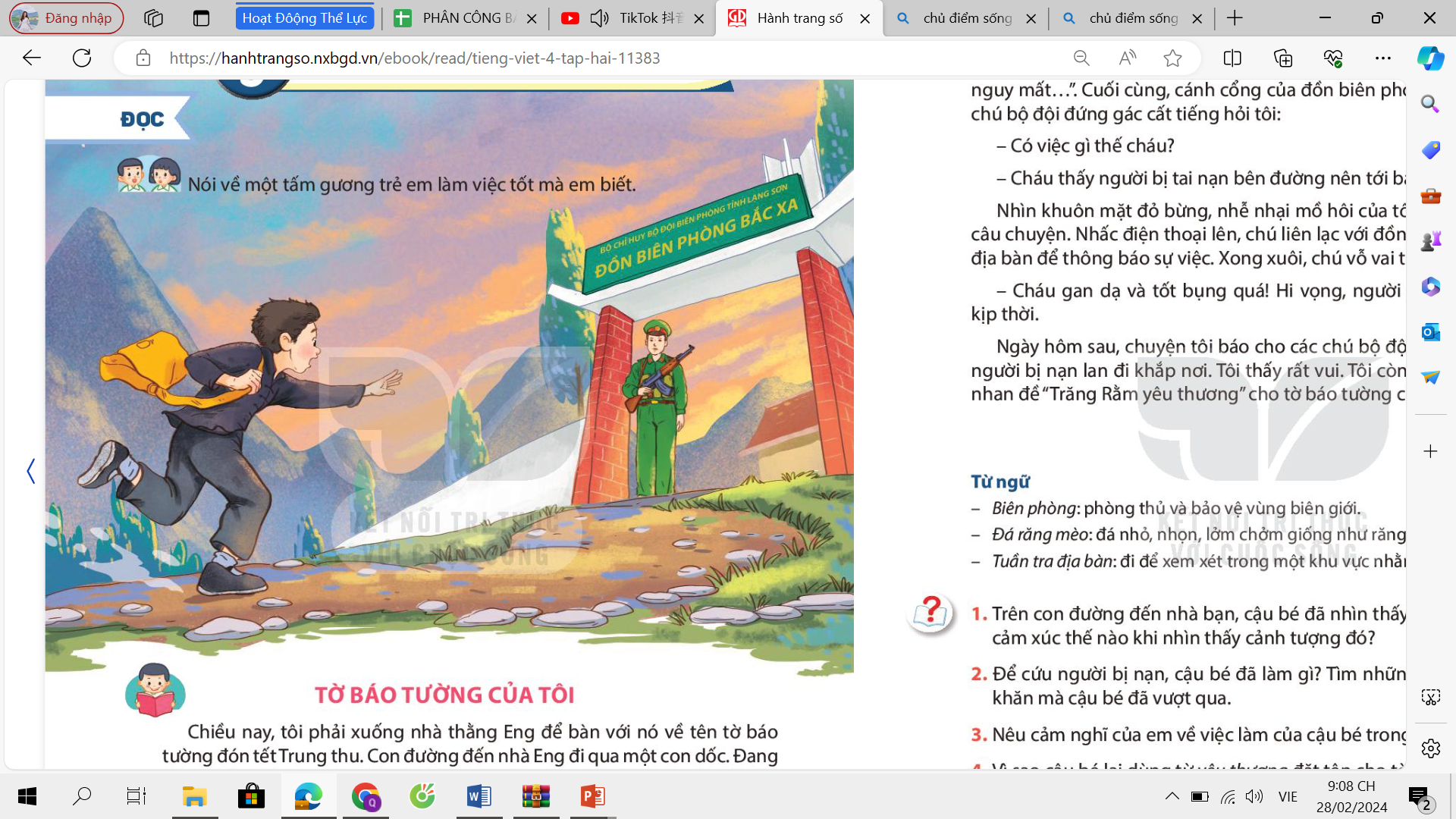 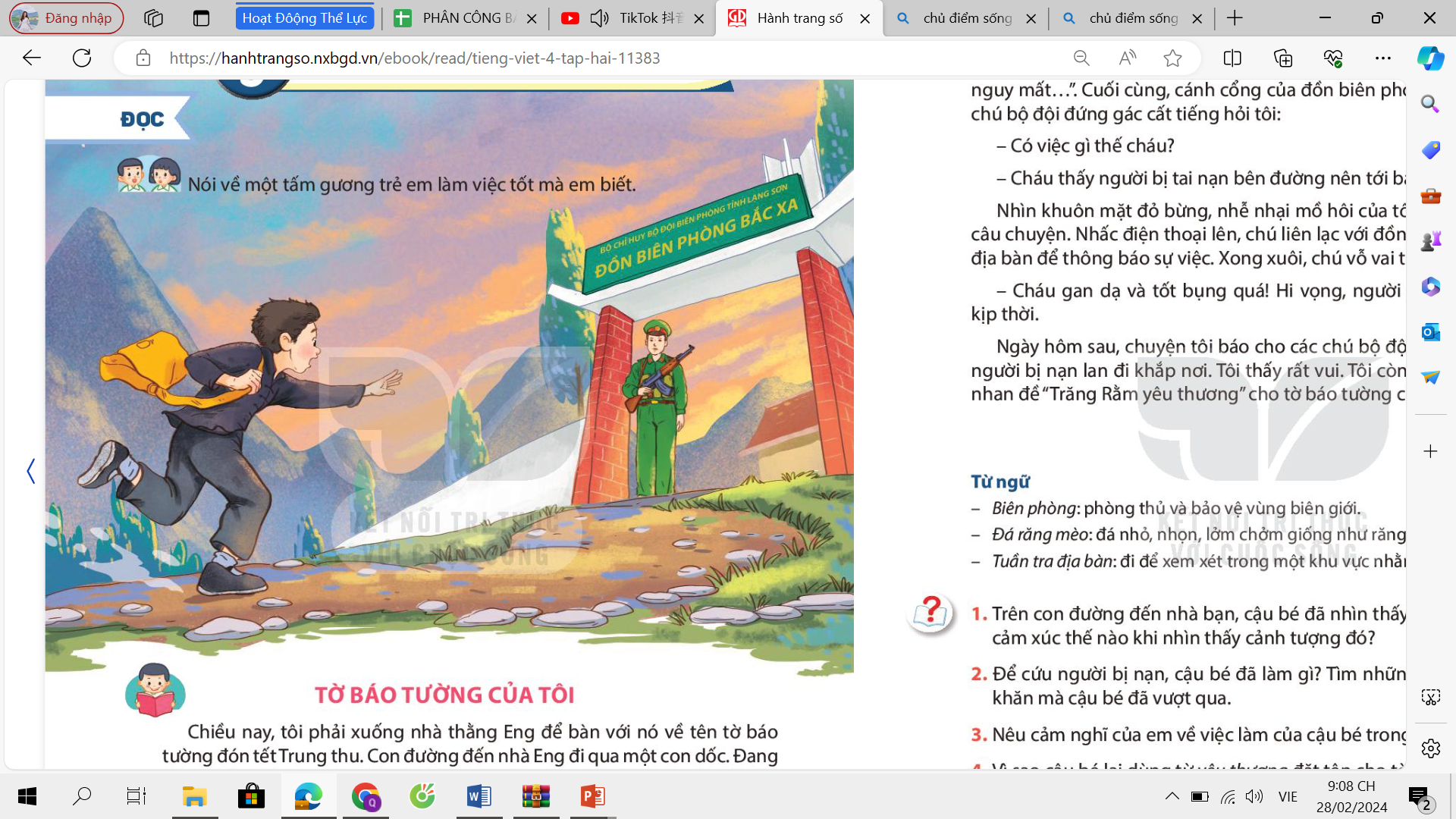 TỜ BÁO TƯỜNG CỦA TÔI
1
5
9
2
6
10
3
11
4
8
12
7
[Speaker Notes: Thầy cô nhấn chuột vào ô số hs chọn để các em xem từng phần để đoán nội dung tranhHS đoán đúng kết quả, thầy cô nhấn phím MŨI TÊN ĐI TIẾP -> để xuất hiện đáp án]
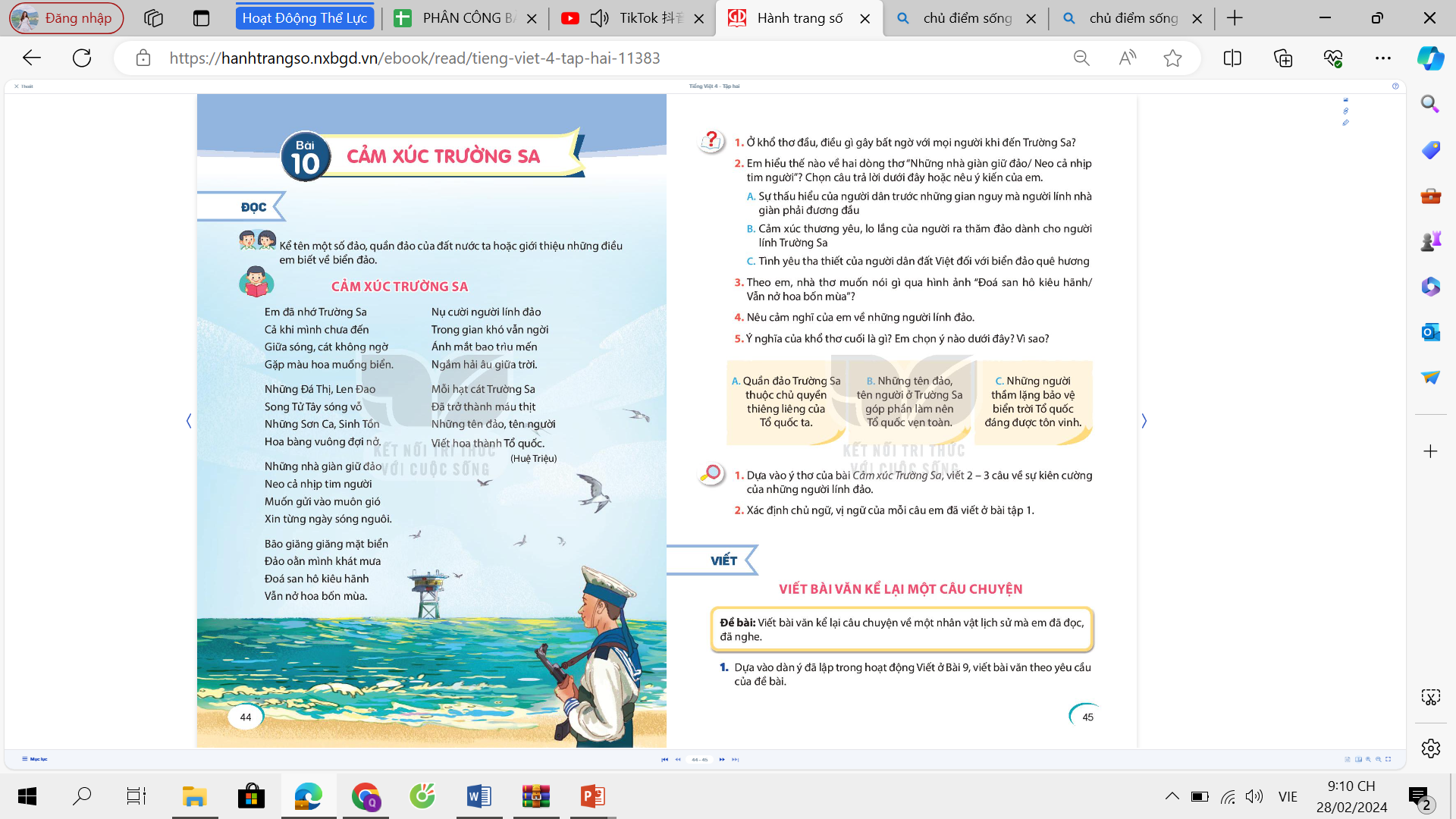 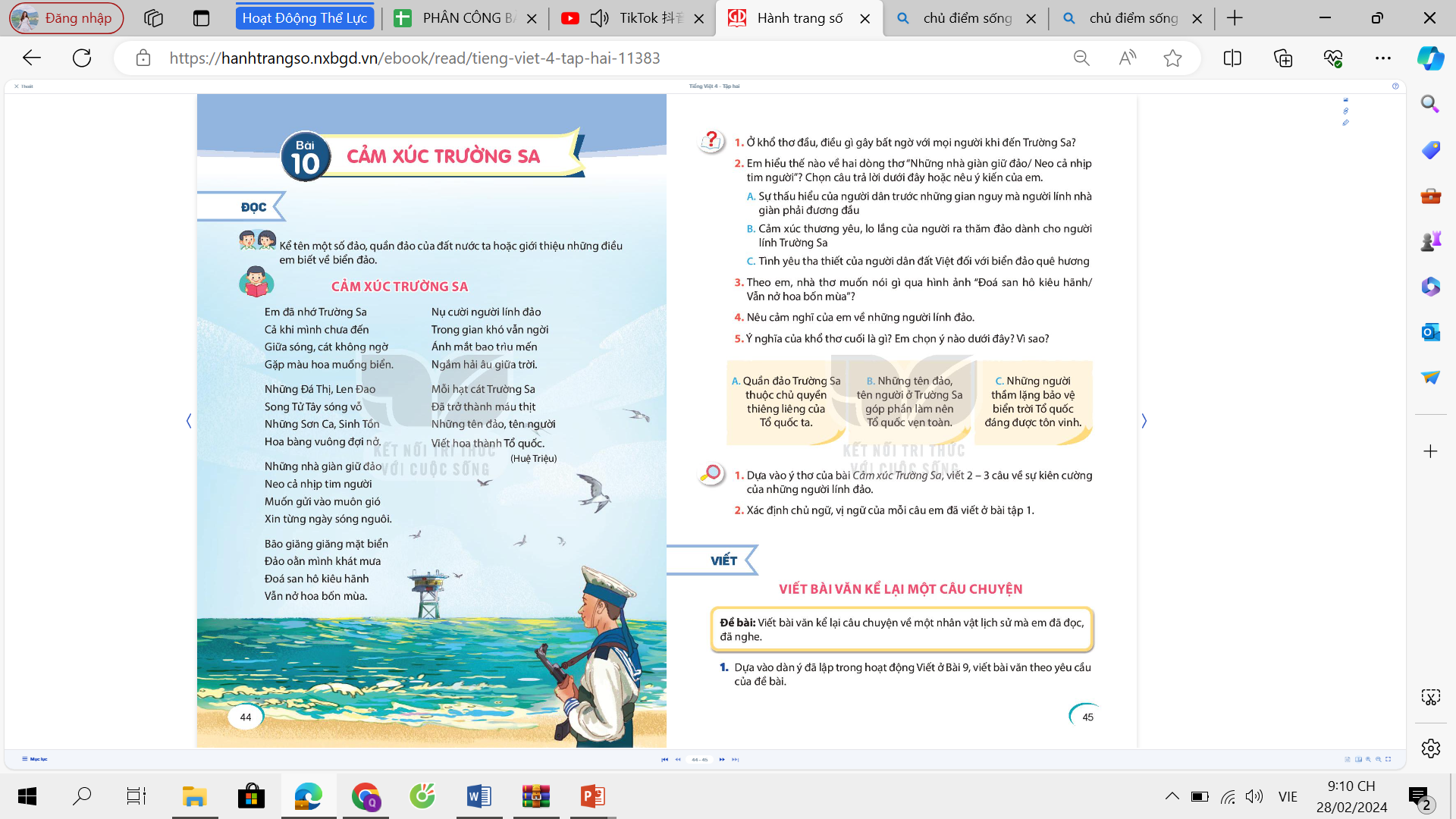 1
5
9
2
6
10
3
11
4
8
12
7
CẢM XÚC TRƯỜNG SA
[Speaker Notes: Thầy cô nhấn chuột vào ô số hs chọn để các em xem từng phần để đoán nội dung tranhHS đoán đúng kết quả, thầy cô nhấn phím MŨI TÊN ĐI TIẾP -> để xuất hiện đáp án]
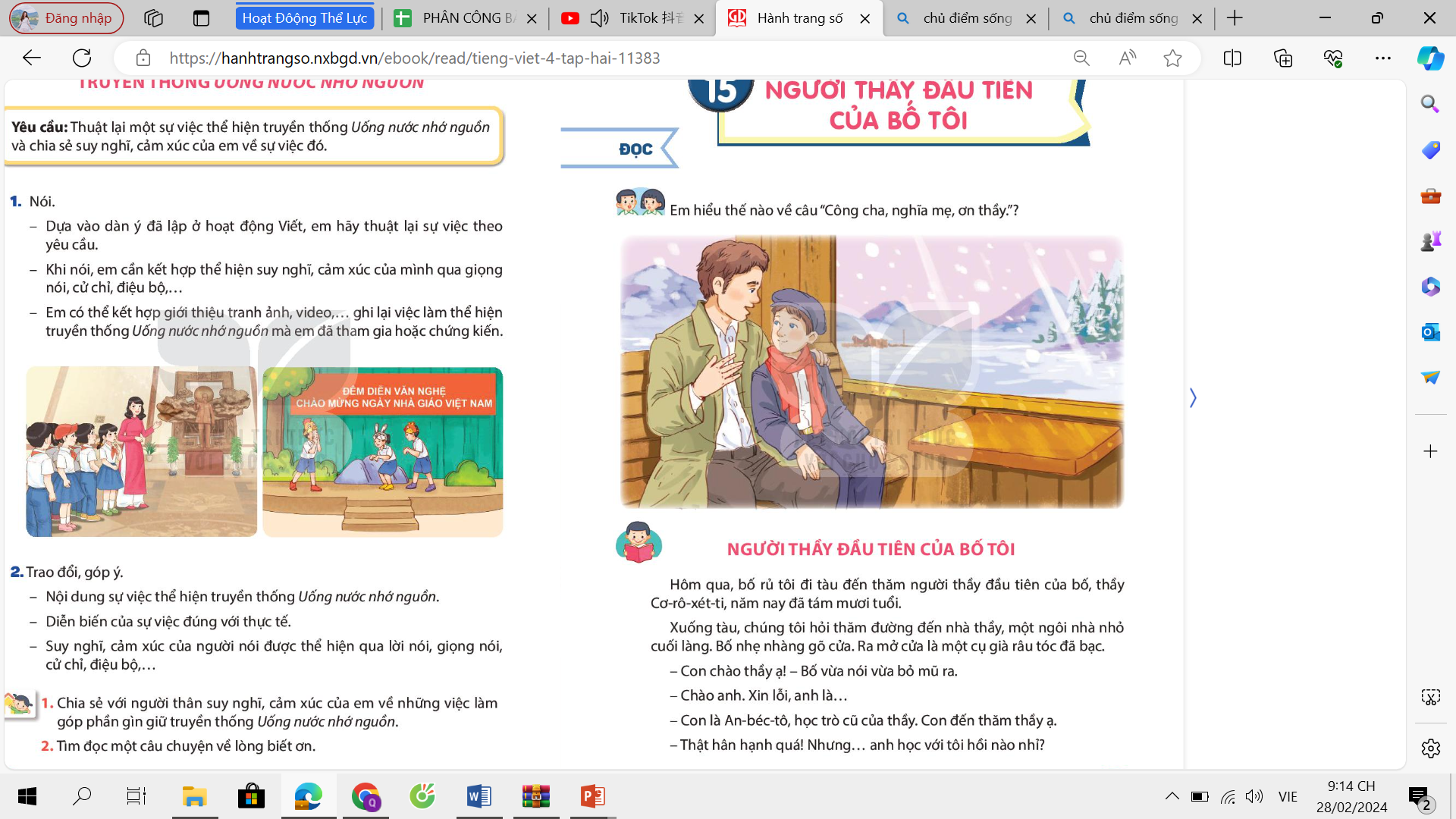 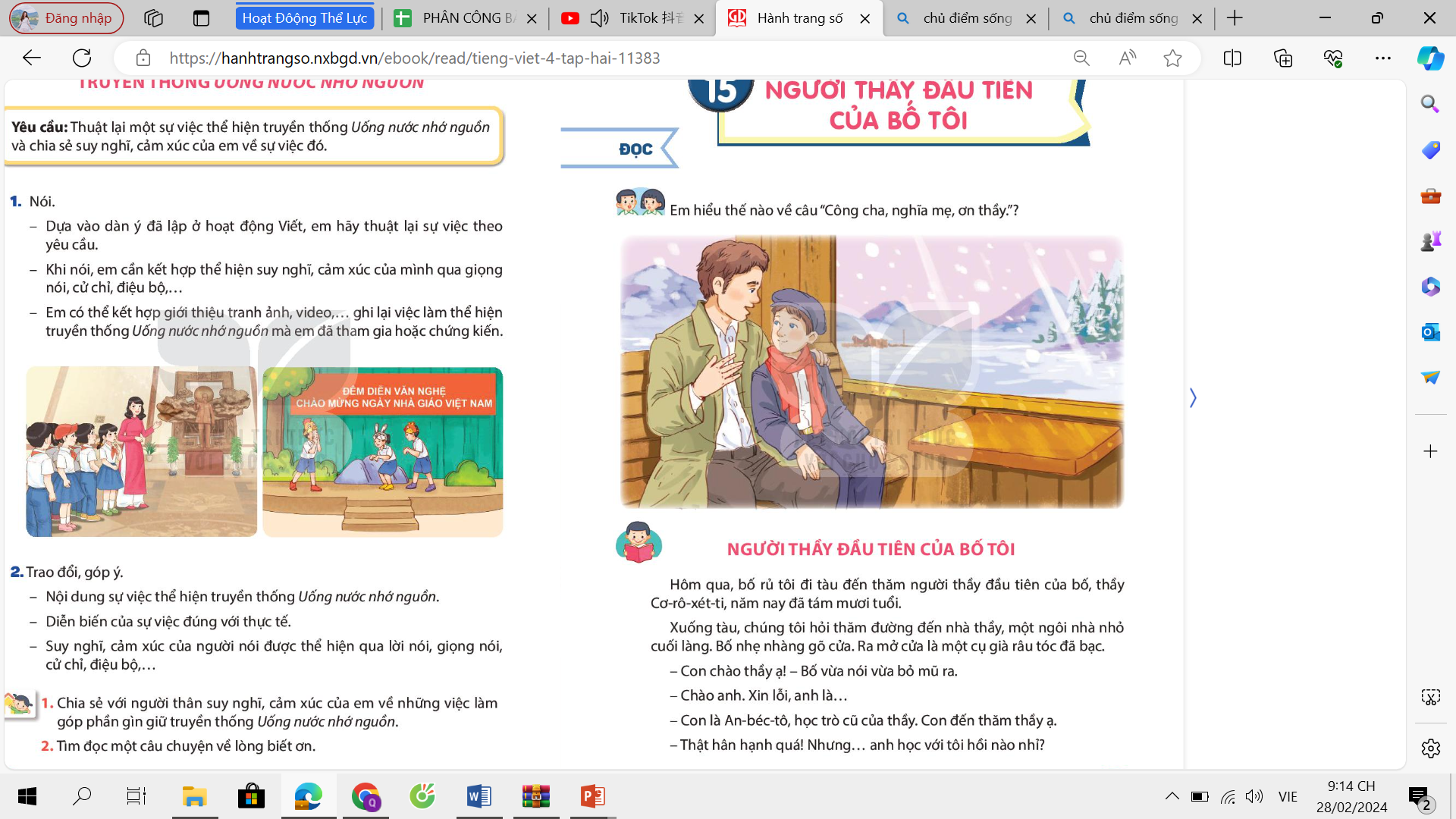 NGƯỜI THẦY ĐẦU TIÊN CỦA BỐ TÔI
1
5
9
2
6
10
3
11
4
8
12
7
[Speaker Notes: Thầy cô nhấn chuột vào ô số hs chọn để các em xem từng phần để đoán nội dung tranhHS đoán đúng kết quả, thầy cô nhấn phím MŨI TÊN ĐI TIẾP -> để xuất hiện đáp án]
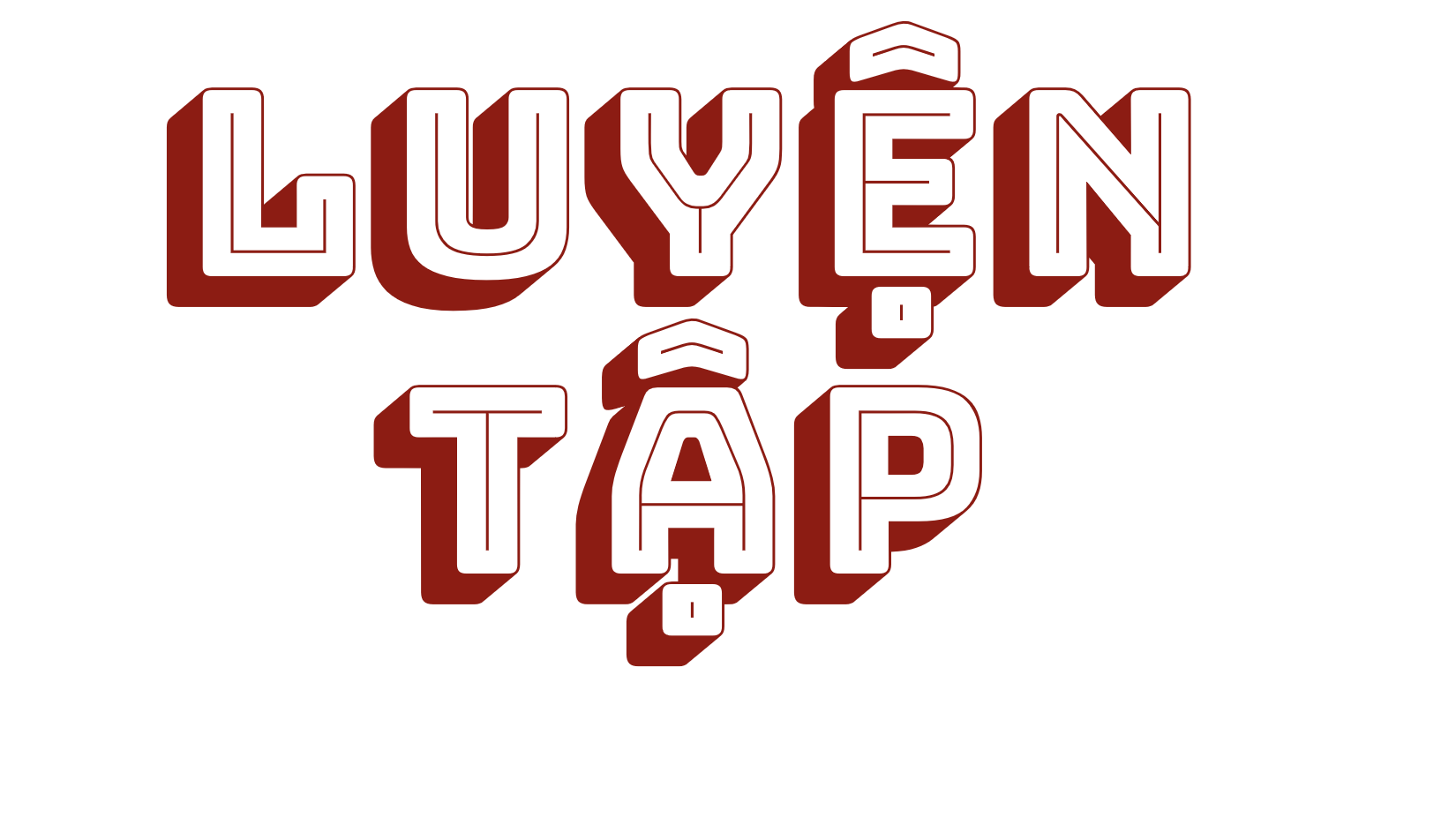 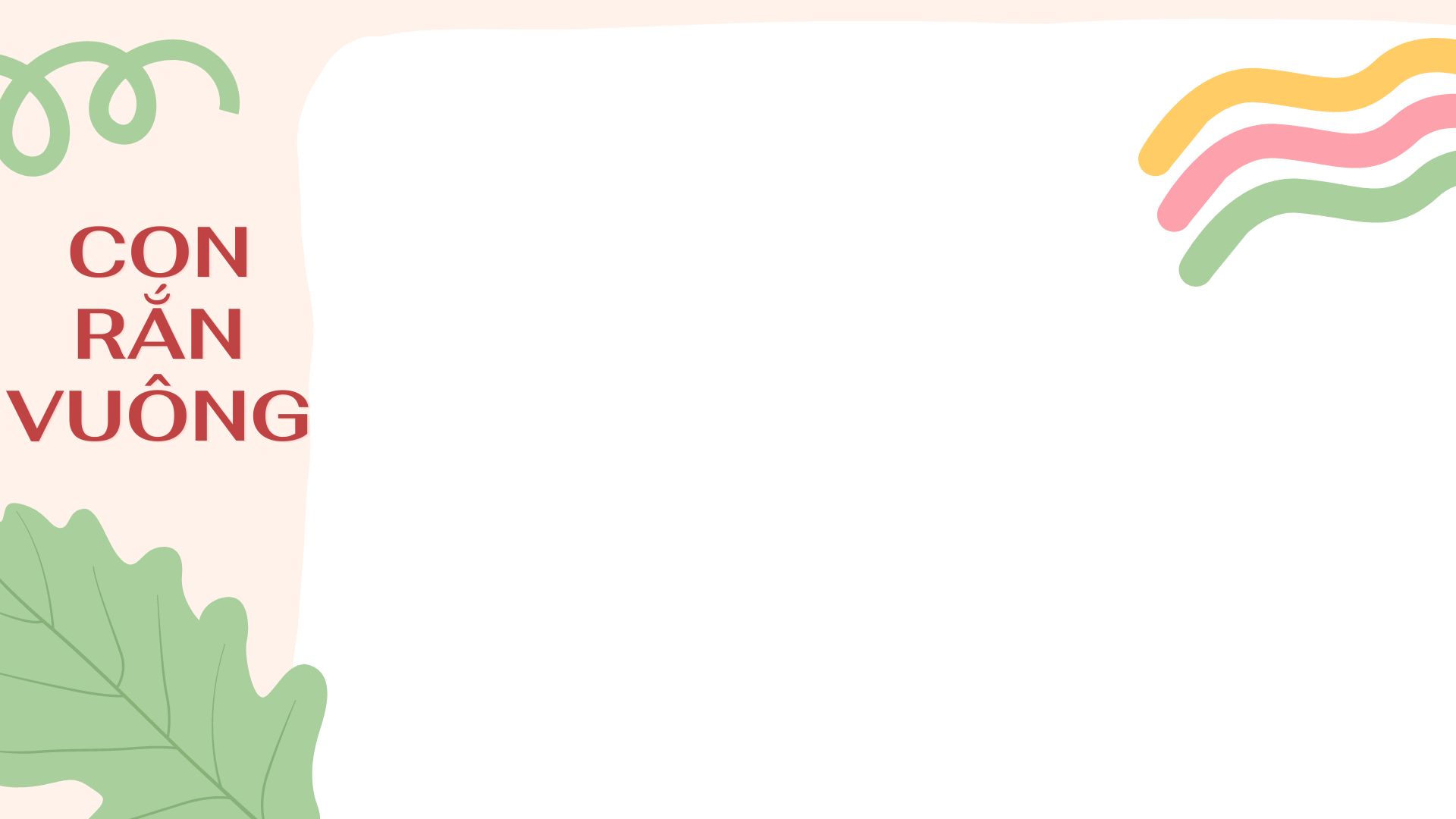 Anh chàng nọ tính khoác lác đã quen. Bữa kia đi chơi về bảo vợ:
	– Này mình ạ! Hôm nay tôi đi vào rừng trông thấy một con rắn, chao ôi, to đến là to, dài đến là dài. Bề ngang thì chắc chắn là bốn mươi thước rồi, còn bề dài thì dễ đến hơn trăm thước.
Vợ không tin nhưng tính trêu chồng một mẻ:
	– Tôi nghe người ta nói có rắn dài đã nhiều. Nhưng làm gì có giống 
rắn dài như mình nói thế. Tôi nhất định không tin.
	Chồng làm như thật:
	– Thật quả có rắn như thế! Dài hơn một trăm thước thì chẳng đến, nhưng tám mươi thì nhất định.
	Vợ lắc đầu: 
	– Cũng chẳng đến!
	Chồng cương quyết:
	– Tôi chắc chắn là nó dài sáu mươi thước chứ 
không ngoa.
	Vợ vẫn khăng khăng:
	– Vẫn không dài đến mức ấy đâu!
	Chồng rút lui một lần nữa:
	– Lần này tôi nói thật nhé! Con rắn dài đến 
bốn mươi thước, không kém một phân.
	Vợ bò lăn ra cười:
	– Con rắn mình thấy, bề ngang đã chắc chắn là 
bốn mươi thước, bề dài cũng lại bốn mươi thước 
không kém một phân, thì chẳng hoá ra là con rắn vuông à? 
								Theo Truyện cười dân gian Việt Nam
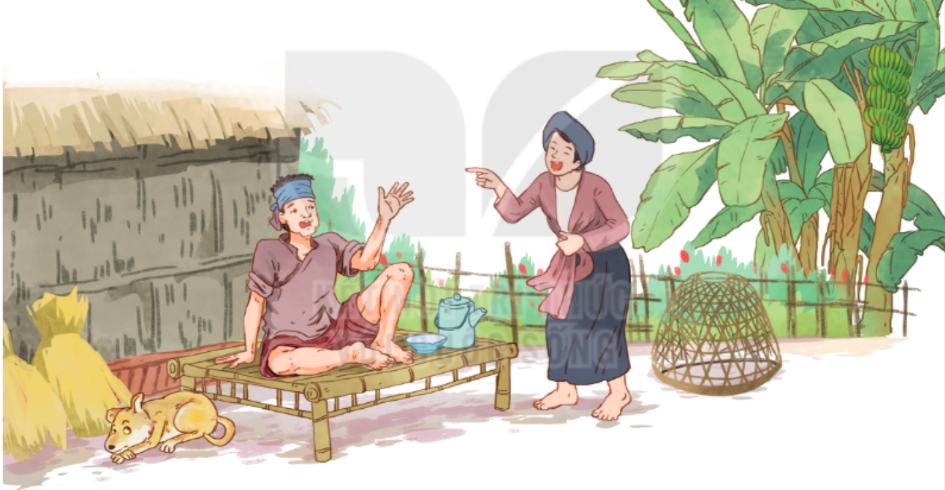 CÂU 1:
CÂU 1:
Em có suy nghĩ gì khi đọc tên câu chuyện?
Em cảm thấy lạ và tò mò sau khi đọc tên câu chuyện. Vì trên thực tế, không có con rắn nào hình vuông cả.
CÂU 2:
Chi tiết nào trong câu chuyện gây cười?
Chi tiết gây cười là chi tiết người vợ bóc trần lời nói dối khiến người chồng tự nhận ra cái vô lí của mình ở câu cuối.
“– Con rắn mình thấy, bề ngang đã chắc chắn là bốn mươi thước, bề dài cũng lại bốn mươi thước không kém một phân, thì chẳng hoá ra là con rắn vuông à?”
CÂU 3:
Câu chuyện muốn phê phán tính xấu nào?
Câu chuyện muốn phê phán tính khoác lác, bốc phét quá đà.
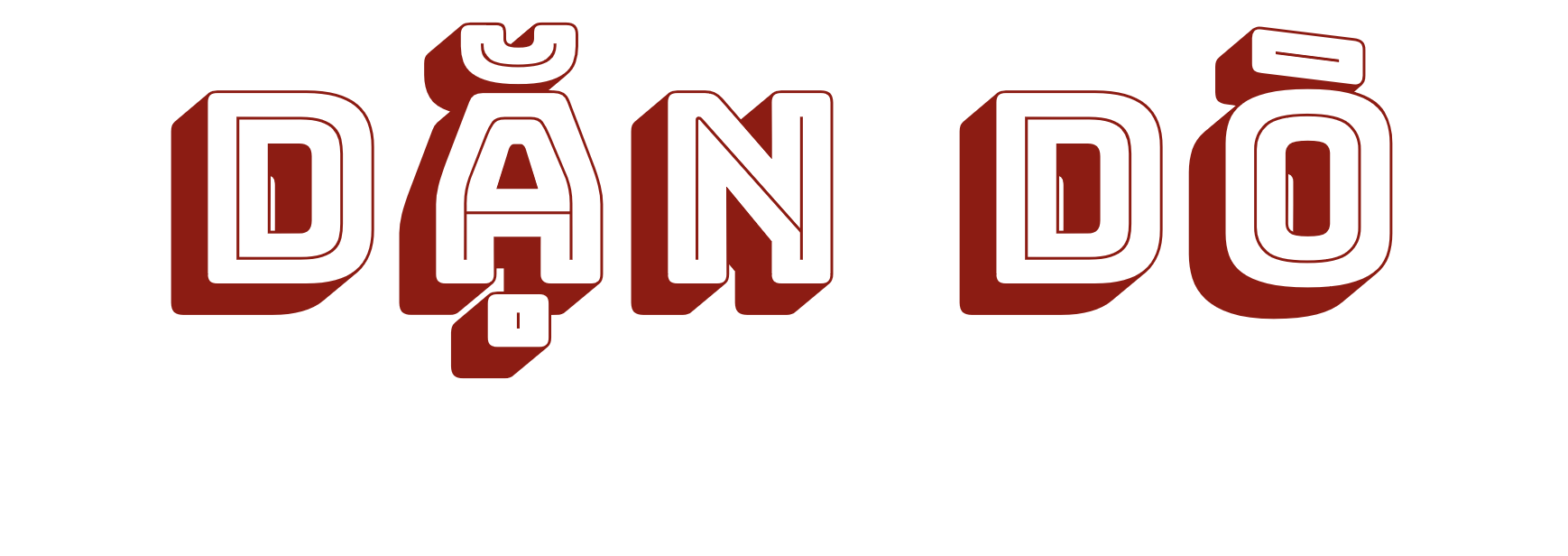 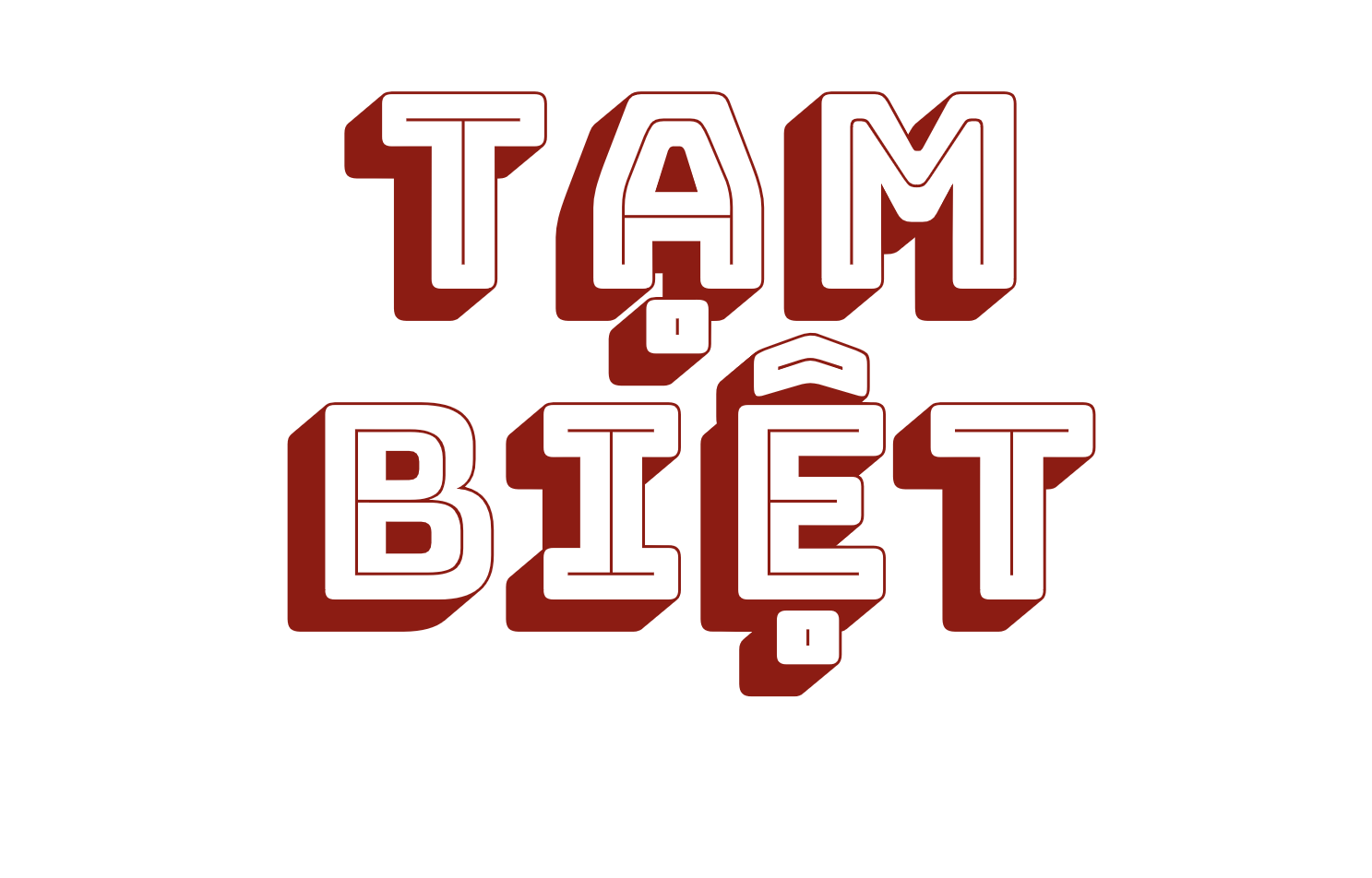